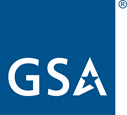 U.S. General Services Administration
Small Business Works 2022:
Navigating Equity in Procurement
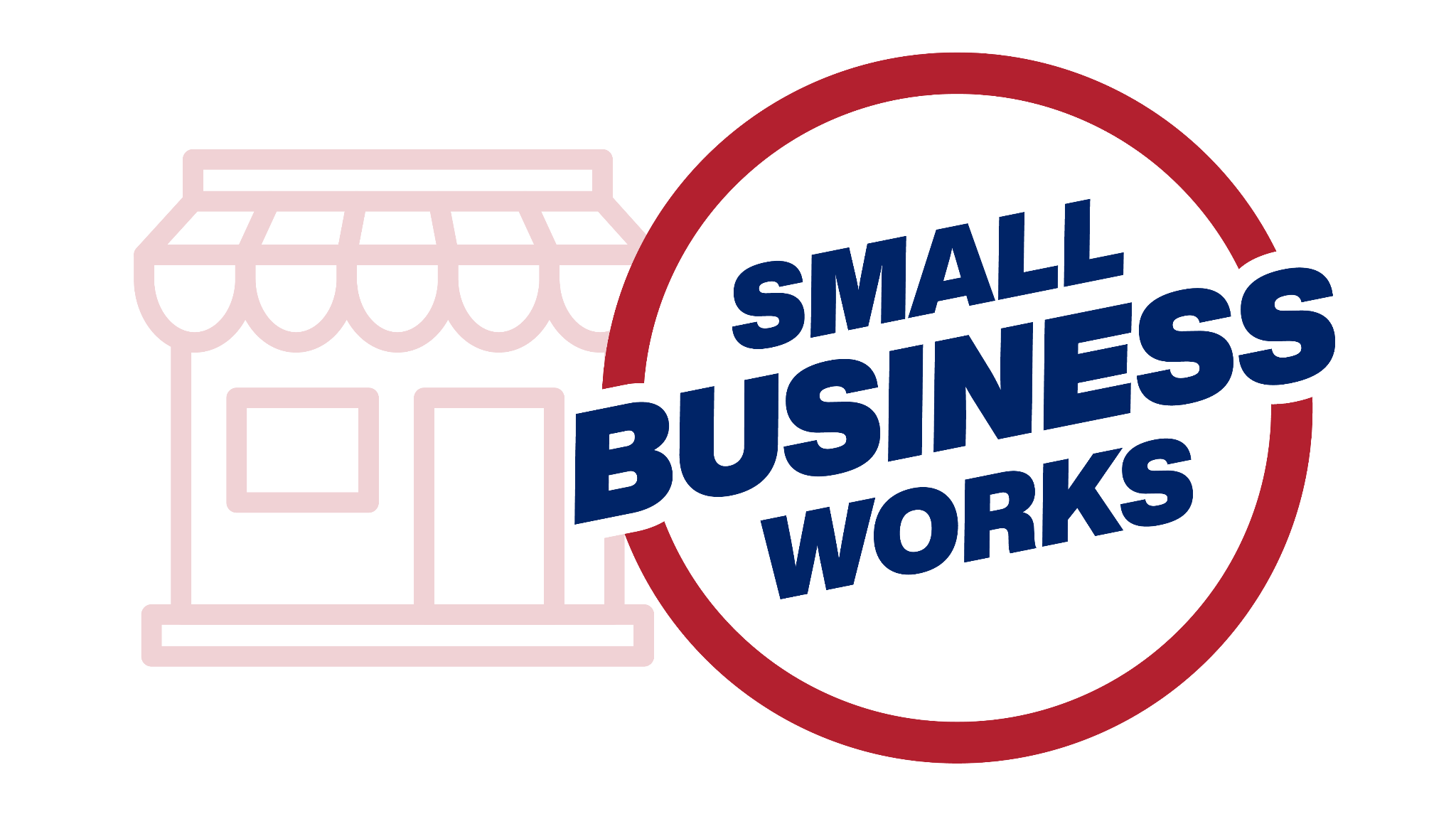 Tips and Techniques on Market Research
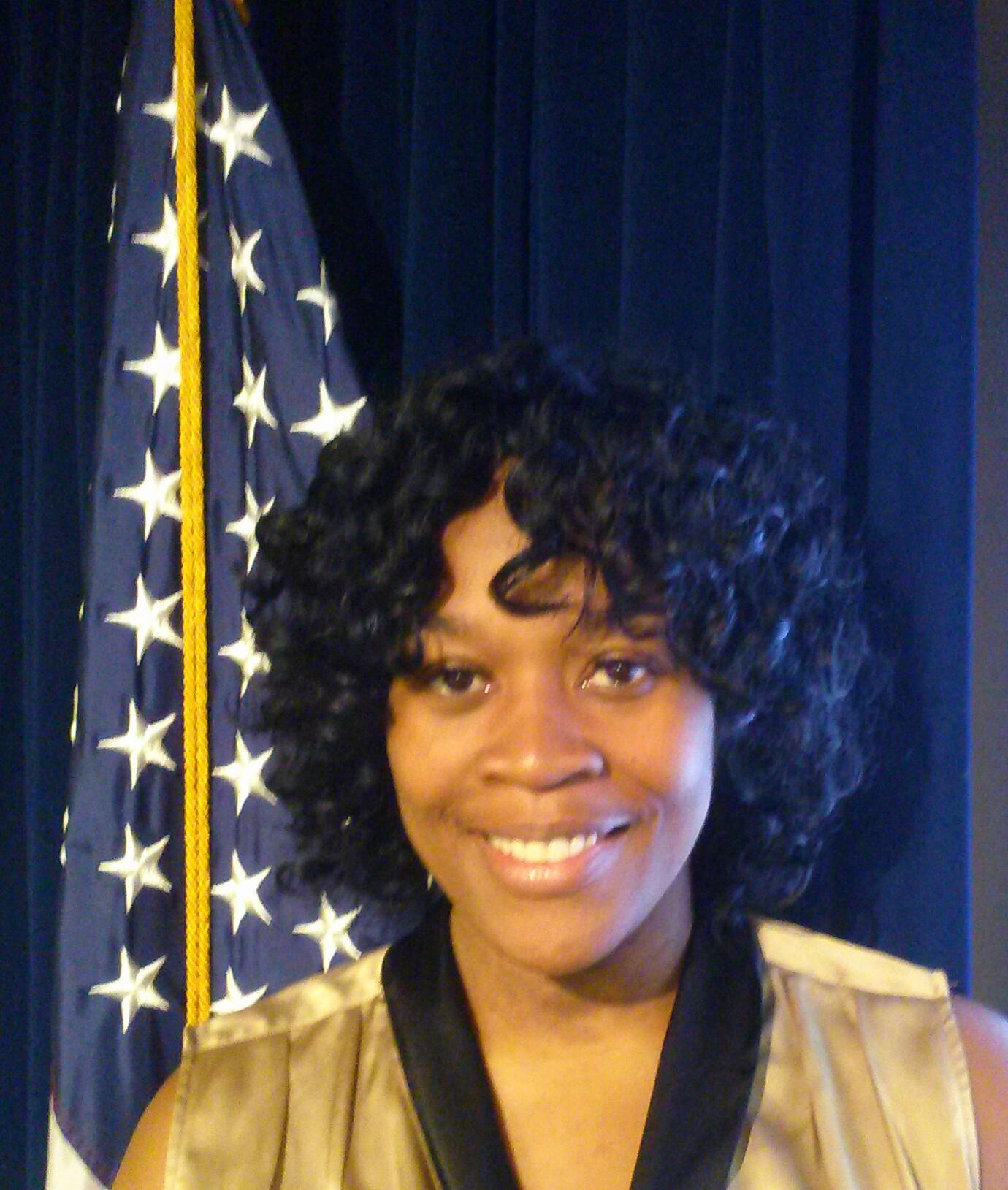 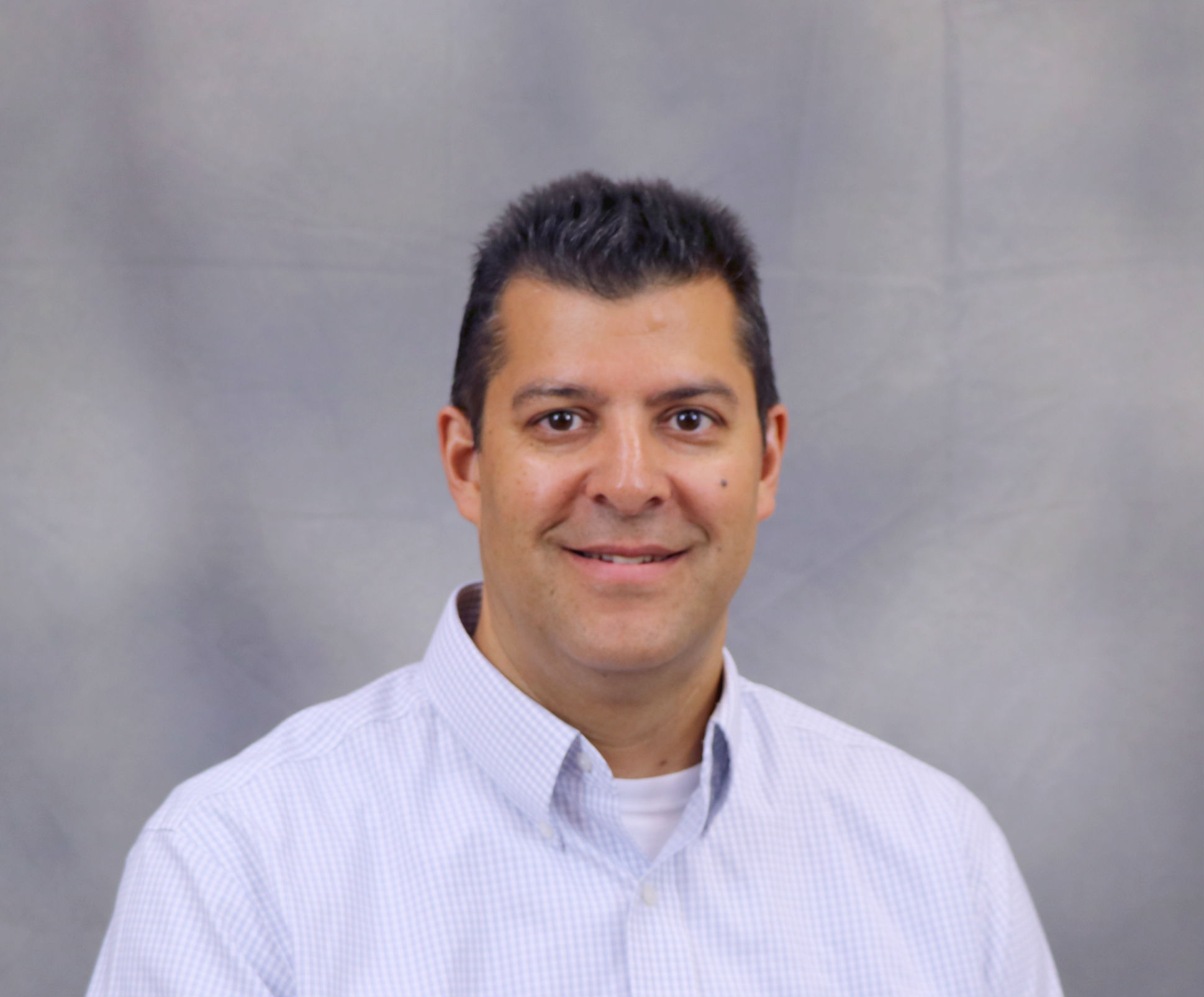 Angela Terry
Senior Procurement Analyst
Office of Policy, Planning and Liaison
U.S. Small Business Administration
Eric Rettig
Small Business Technical Adviser 
Office of Small and Disadvantaged Business Utilization
U.S. General Services Administration
2
Tips & Techniques Overview
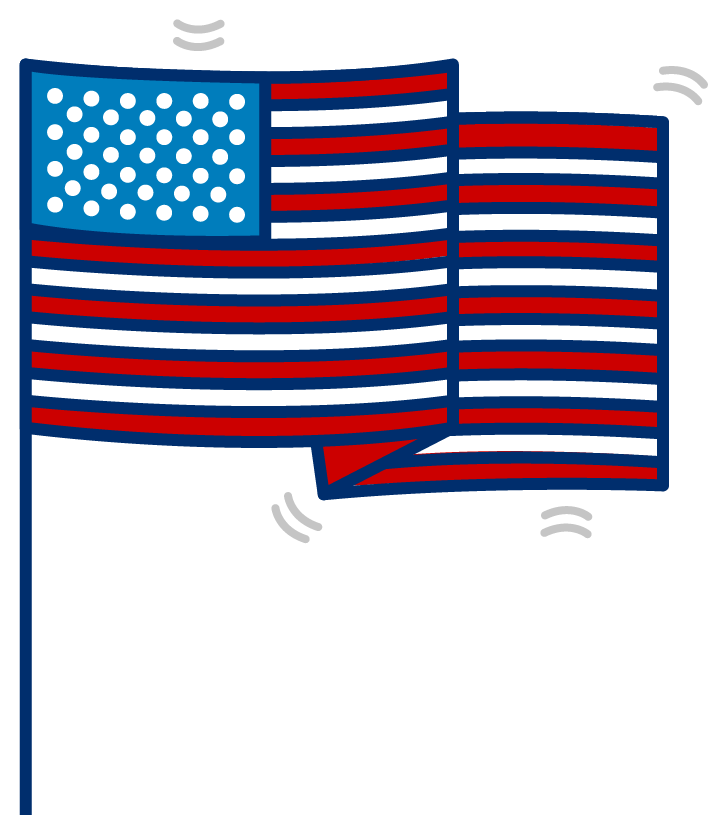 Market Research Requirements

Market Research Pre-Award 

Market Research  Post Award
3
Market Research Requirements Tips & Techniques
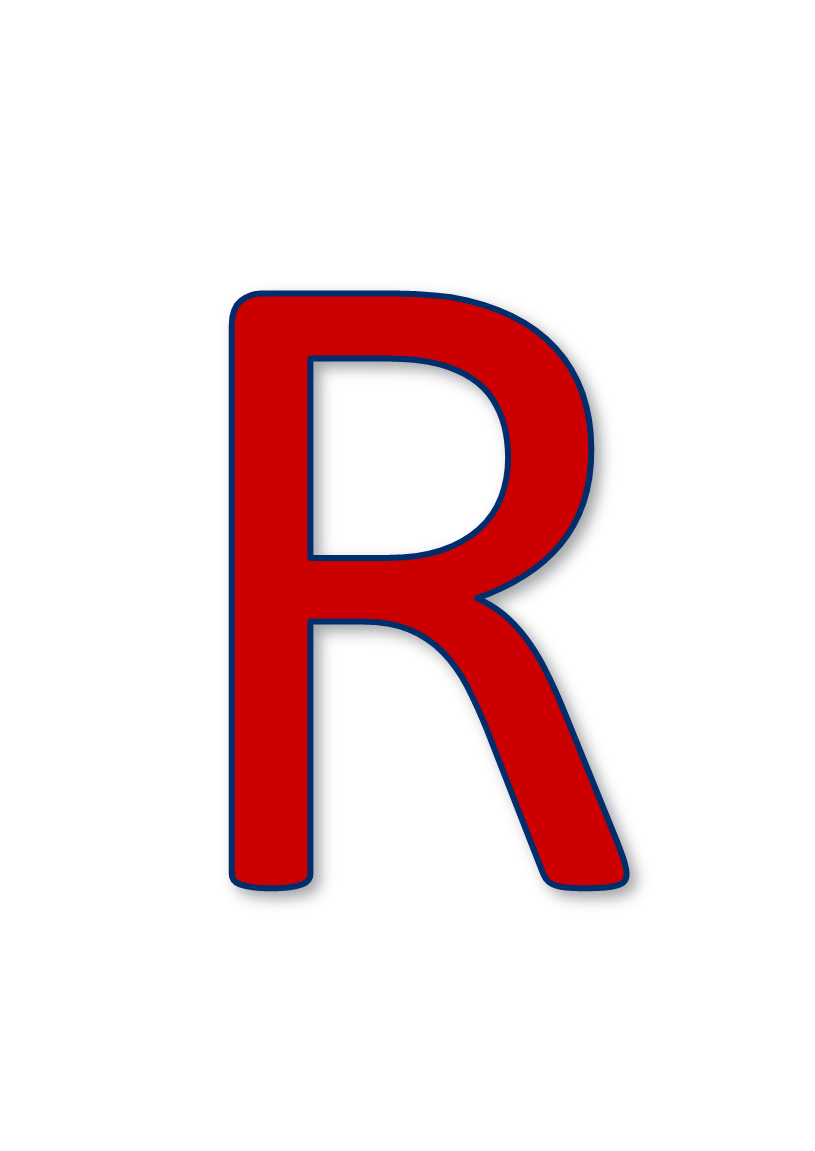 Market Research provides the answers  needed to meet the requirements set forth by the Federal Acquisition Regulation
2
[Speaker Notes: Definition: FAR 2:101
Market research means collecting and analyzing information about capabilities within the market to satisfy agency needs.
Strategic – staying abreast of current trends in the market.  It is always ongoing!
Tactical - specific requirement, and market research is related to determining capacity, resources, and business practices, etc., through a number of activities. 

MR FAR References:
FAR 7.102, Acquisition Planning Policy
FAR 7.103(u)(1) and (2), Agency-Head Responsibilities
FAR 10.001, Market Research Policy
DFARS 210.001, Market Research Policy
MR Terms:
RFI
Notice of Sources Sought
Database Search
Market Analysis
MR Documentation Resources
Links to templates (???)
Required forms
Help Understanding FAR Requirements
SBA’s PCR
Agency OSDBU
SBA’s Office of Policy, Planning and Liaison]
Market Research Pre-Award Tips & Techniques
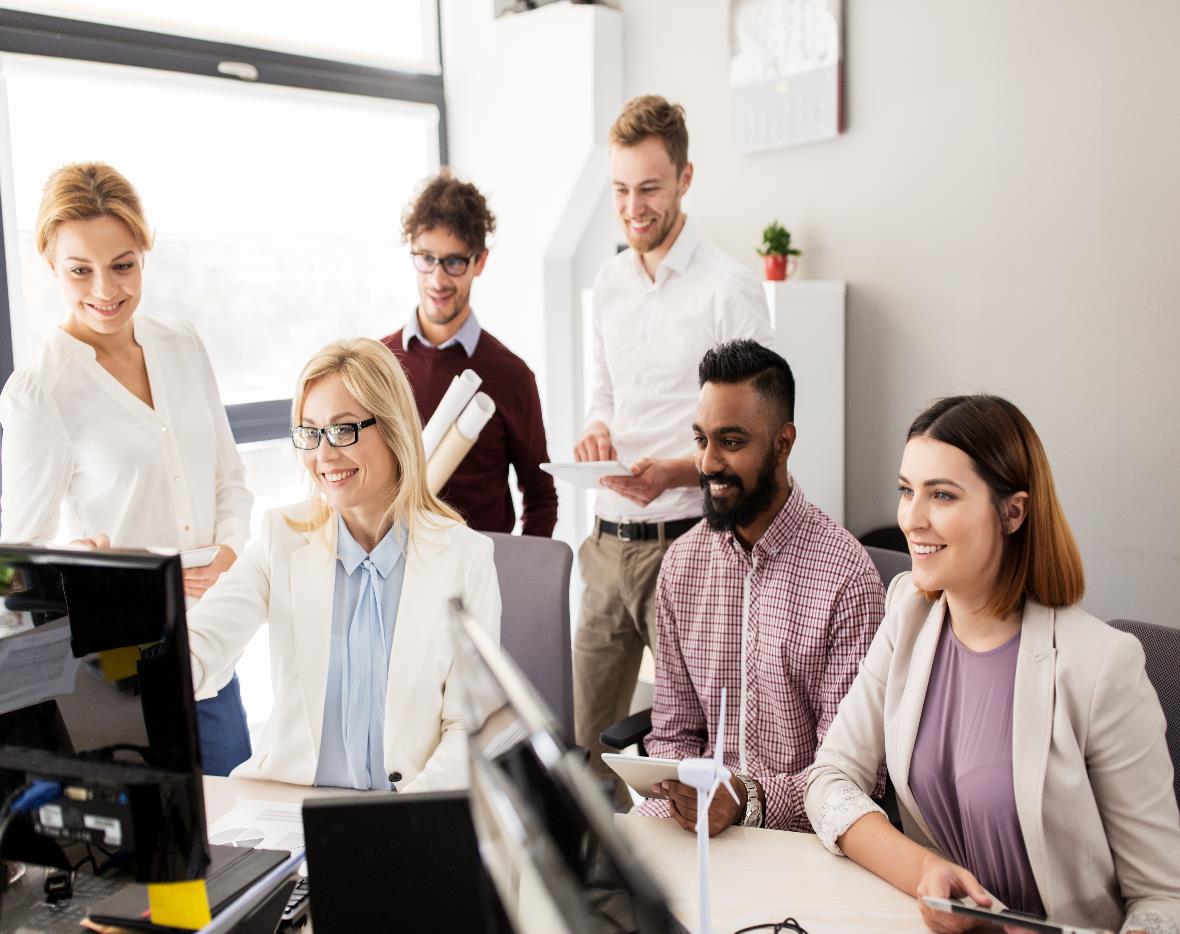 Rule of Two
✔
Category Management
✔
Parity
✔
✔
Subcontracting plans
5
[Speaker Notes: Definition: Pre-Award
Why is MR needed
FAR References: just a mention
FAR 19.202-2, Locating Small Business Sources
FAR 19.203 Relationship Amongst SB Programs
FAR 19.502-Total small business set-asides
MR Associated Terms:
Rule of Two: FAR 19.502-2(b) 
CO shall set aside any acquisition over the simplified acquisition threshold for small business participation when there is a reasonable expectation
	(1) Offers will be obtained from at least two responsible small business concerns; and
(2) Award will be made at fair market prices.

Category Management
Category Management is the business practice of buying common goods and services as an enterprise to eliminate redundancies, increase efficiency, and deliver more value and savings from the Government's acquisition programs.
The Office of Management and Budget (OMB) has issued the following guidance on Category Management:
M-22-03: (amends M-19-13): Advancing Equity in Federal Procurement, issued Dec 2, 2021.
M-19-13: Category Management: Making Smarter Use of Common Contract Solutions and Practices, issued Mar 20, 2019.


Parity: FAR 19.203(a) Policies - Relationship among small business programs (parity) for procurements valued over $250,000 based upon market research 
#1 First consider HUBZone or 8(a) or SDVOSB or WOSB or EDWOSB set-asides.  No order of precedence between them
#2 Then, small business set aside
#3 Finally, full and open competition
	
Prime/Sub NAICS The North American Industry Classification System (NAICS) economic classification system used to classify economic activity. Identifying your NAICS and those you are prepared to do business with allows you to strategically target ideal prospects eliminating the waste of resources on ineffective and ill-targeted marketing.

Notices of Sources Sought (NSS): A notice to gain information about an industry.
Subcontract Plan: Is required when a Federal government Prime contract is awarded at a specific dollar amount (threshold) and has subcontracting possibilities. The Subcontracting Plan outlines the products and services that SB will perform on the contract.  A contractor’s plan to purchase product/services as part of a larger contractual project.
Subcontract Possibility: When a firm has identified a need for outside support, but they have not provided the opportunity to bid on any requirement.
MR Documentation Resources
•What should be documented

Sources
Priority Sources (Quick Overview)
•Federal Prison Industries: http://www.unicor.gov/
•Procurement List maintained by the Committee for Purchase from People who are Blind or Severely Disabled (AbilityOne): http://www.abilityone.gov/index.html
Non-database Sources: these are tools and do not circumvent regulatory requirement
•Pre-solicitation and/or Pre-Proposal Conferences
Federal Contract Award Data: Identify who has a Federal Government contract under the NAICS that your procuring goods and services to supply by reviewing these sources.
•Federal Procurement Data System (FPDS-NG)
•USA Spending
•Federal Procurement Directories
•Existing intra-/inter-agency contract vehicles
Interagency Contract Directory (ICD) at: https://www.contractdirectory.gov/contractdirectory
•Federal Supply Schedules: http://www.gsa.gov/schedules
•Existing DoD Multiple-Award Contract Vehicles and Other Government-Wide Acquisition Contracts (GWACs)
•Sources Sought/Requests for Information (RFI)
•Acquisition history reviewed
•Other recent market research reviewed
•Interviewed knowledgeable individuals in industry/Government
•Participated/Attended Tradeshows and Industry Conferences
•Professional Journals, Catalog and/or Product Literature reviewed
•Participated in Small Business Industry Outreach Sessions
Database Sources
•Contractor Directory
•Subcontract Directory
•SubNet
•DSBS
•SAM.Gov
•Entity Search
•Opportunities
•FPDS-ng
Help
•PCR
•OSDBU]
Market Research Post-Award Tips & Techniques:
Market research involves gathering data to identify and learn more about target industries and identify businesses, big or small, new or old, to fulfill the mission successfully.
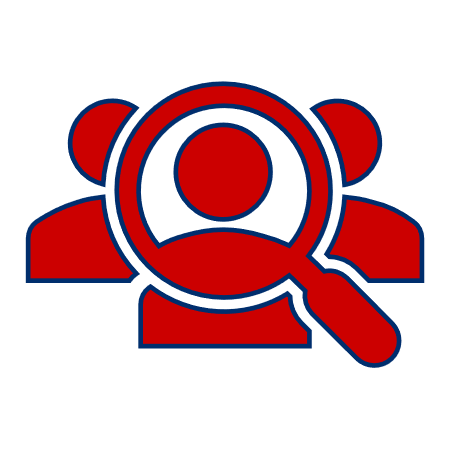 6
[Speaker Notes: Why Post-Award MR
Agencies shall - On an ongoing basis, take advantage (to the maximum extent practicable) of commercially available market research methods in order to effectively identify the capabilities of small businesses and new entrants into Federal contracting that are available in the marketplace for meeting the requirements of the agency
What’s the plan if the awardee fails to execute or the contract is protested? 
Prime or Sub not meeting goals: 
Can’t find SB
Can't find socio-economic
Can’t Find Subcontractor
MR Associated Terms:
Subcontract Possibilities
Subcontract Opportunities
Subcontracting Goals

FAR References: just a mention
FAR Subpart 19.7 SB Programs
FAR 52.219-8 Utilization of SB Concerns
FAR 52.219-9 SB Subcontracting Plan

Why Document MR 
	It is required per FAR 10.002(e): The head of the agency shall document the results of market research in a manner appropriate to the size and complexity of the acquisition.
	It simply good practice! 

Sources:
Non-database Sources: these are tools and do not circumvent regulatory requirement
Pre-solicitation and/or Pre-Proposal Conferences
Existing intra-/inter-agency contract vehicles
Interagency Contract Directory (ICD) at: https://www.contractdirectory.gov/contractdirectory
Federal Supply Schedules: http://www.gsa.gov/schedules 

Sources Sought/Requests for Information (RFI)
Acquisition history reviewed
Other recent market research reviewed
Interviewed knowledgeable individuals in industry/Government
Participated/Attended Trade Shows and Industry Conferences
Professional Journals, Catalog and/or Product Literature reviewed
Participated in Small Business Industry
Outreach Sessions

Database Sources
Contractor Directory
SubNet
DSBS
SAM.Gov
Entity Search
Opportunities
FPDS-ng
USA Spending

Help
CMR
OSDBU]
Assistance
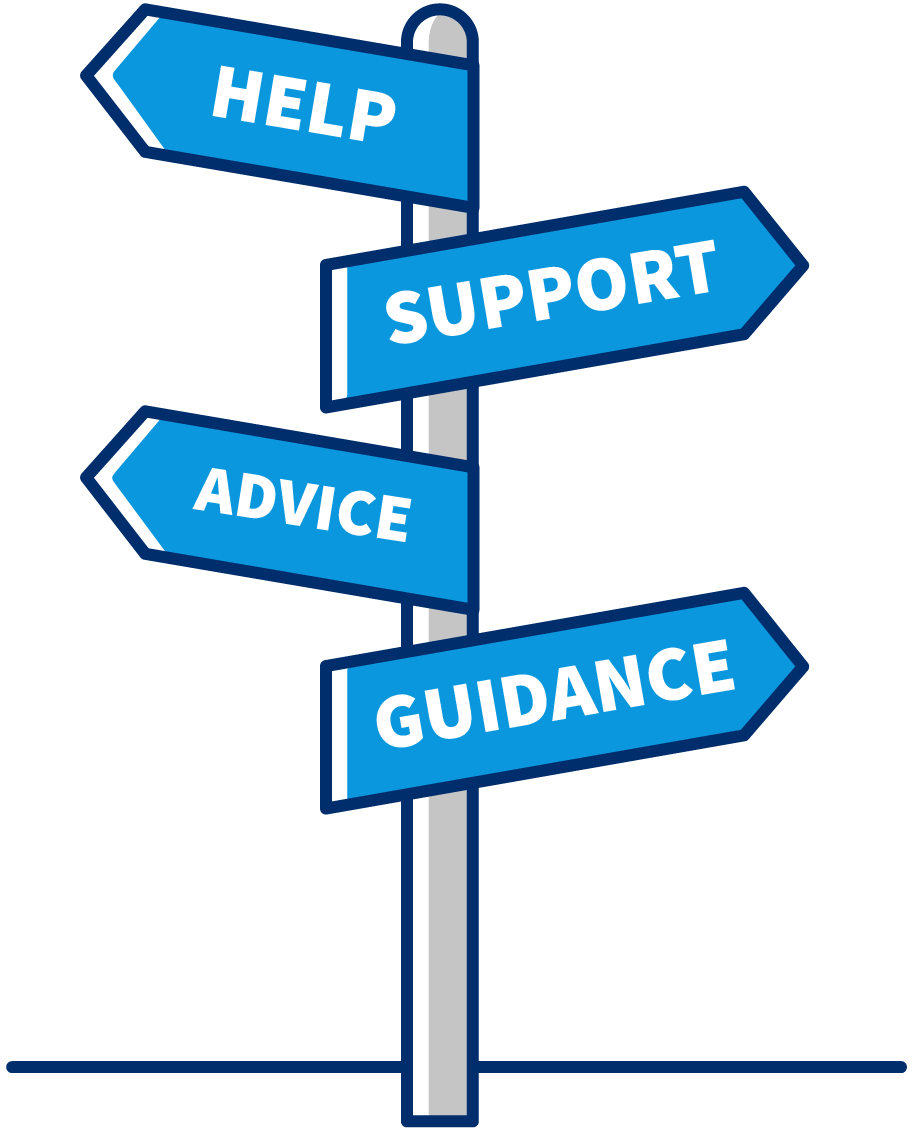 There is someone 
to assist you,
 if you need it.
Questions?
8
Thank You!